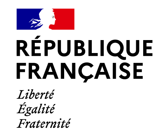 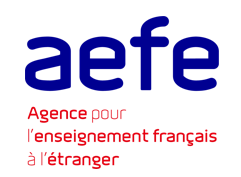 Enquête EBEP Rentrée 2023
Données novembre 23
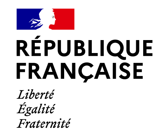 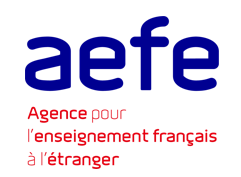 Combien de protocoles par degrés d’enseignement ?
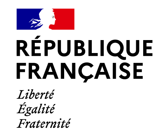 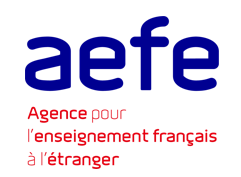 Les premiers résultats sur les protocoles par nationalités
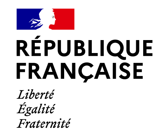 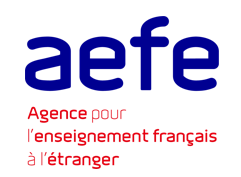 Les aménagements selon les degrés : durant la scolarité et pour les  épreuves d’examen
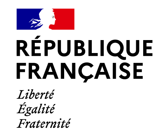 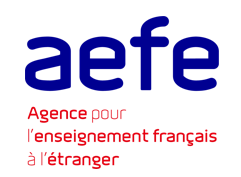 La répartition des AESH par type d’accompagnement
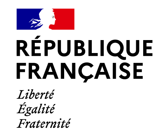 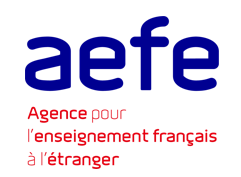 Les AESH individuels par degrés
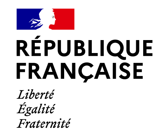 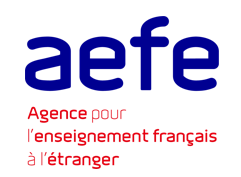 Comment sont financés les AESH dans le réseau ?
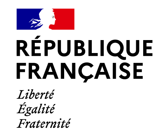 Qui suit le parcours des EBEP ?
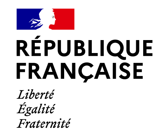 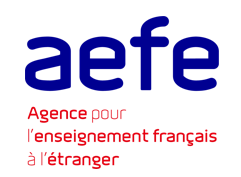 Nombre et composition des pôles santé dans l’EFE
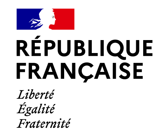 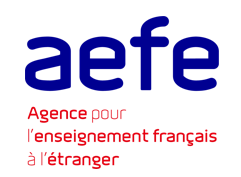 La politique inclusive de l’établissement(1)
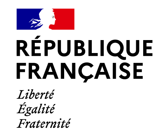 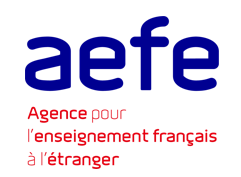 La politique inclusive de l’établissement (2)
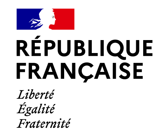 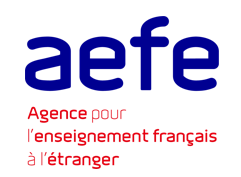 Politique inclusive de l’établissement
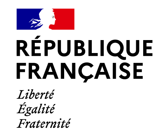 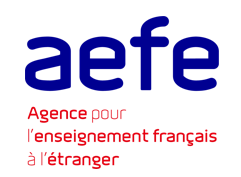 Niveau d’appropriation de l’outil Qualinclus EFE par les 91 établissements qui déclarent l’utiliser